X-dial (CTI – Computer Telephony Integration)
X-dial

Einsatz von X-dial im Telefonverkauf und Kundenstatus von X-oil






Referent: Konrad Sauerteig
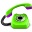 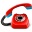 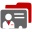 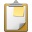 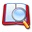 [Speaker Notes: Begrüßung Anwendertagung 2014]
X-dial (CTI – Computer Telephony Integration)
xo040 – Telefonverkauf / Matchcode Suche
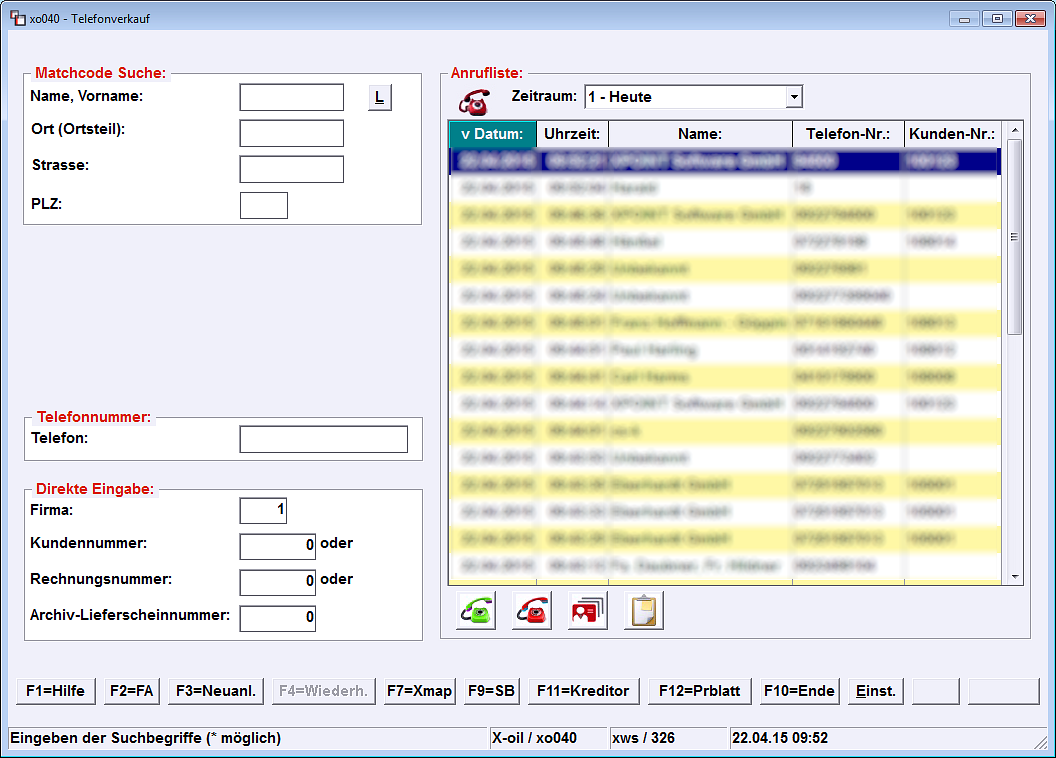 X-dial (CTI – Computer Telephony Integration)
Funktion von X-dial
Gespräch annehmen / Gespräch beginnen
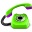 Gespräch beenden / ablehnen
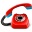 Kundenstatus öffnen
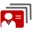 Telefonnummer in Windows-Zwischenablage kopieren
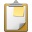 Rückwärtssuche / Inverssuche
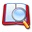 X-dial (CTI – Computer Telephony Integration)
xo040 - Telefonverkauf (F5) / Matchcodesuche
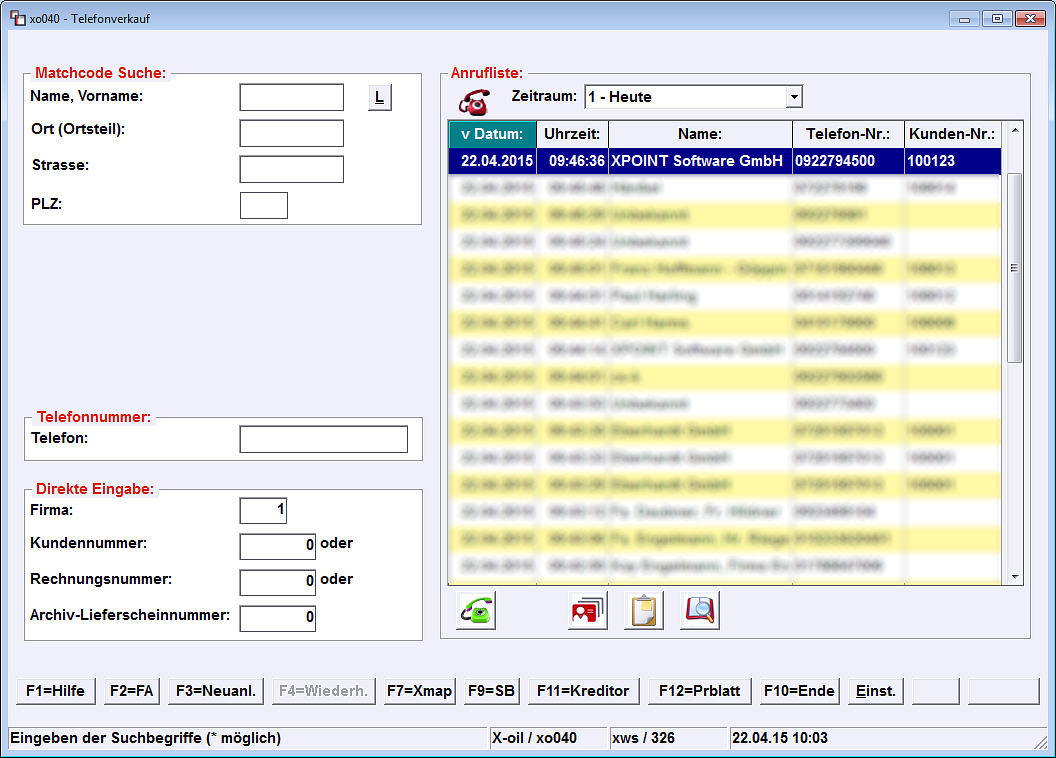 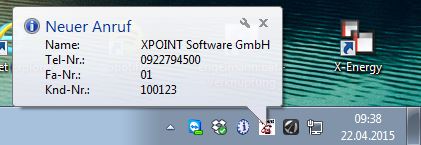 X-dial (CTI – Computer Telephony Integration)
xo041 – Kundenstatus: Kunden-Telefonbuch
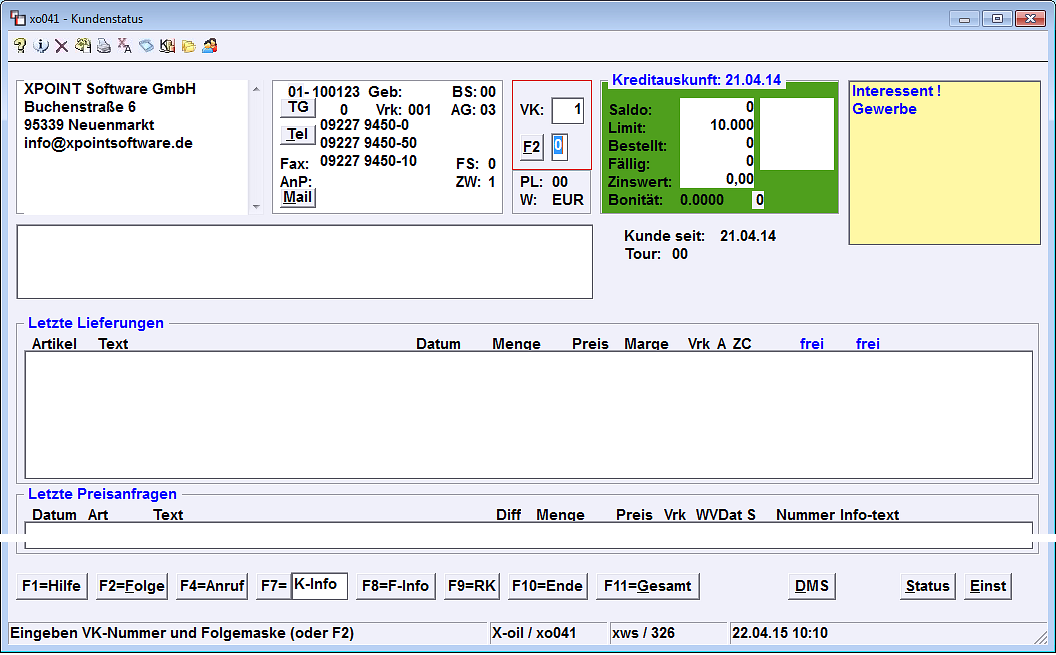 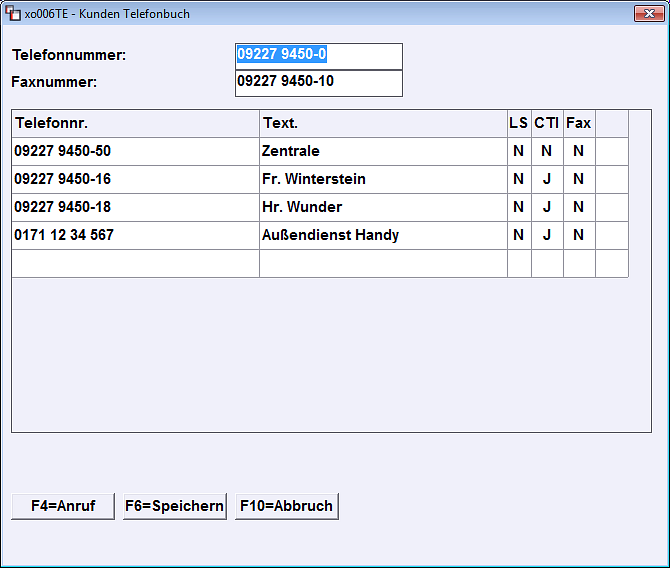 X-dial (CTI – Computer Telephony Integration)
xo041 – Kundenstatus: Abgehender Anruf
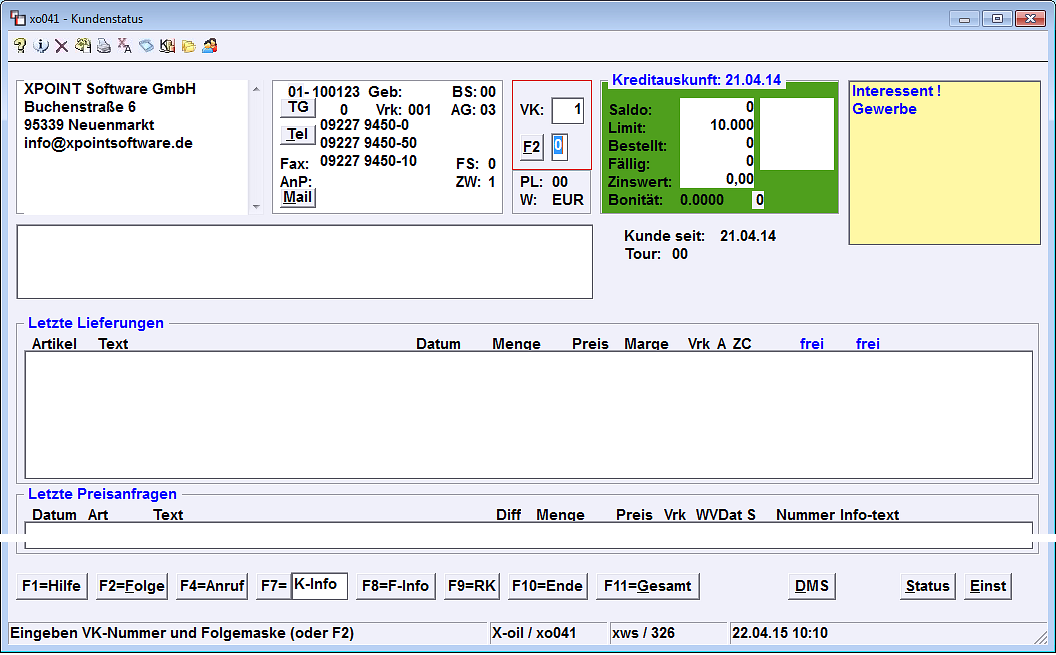 X-dial (CTI – Computer Telephony Integration)
Kunden aus X-oil heraus anrufen
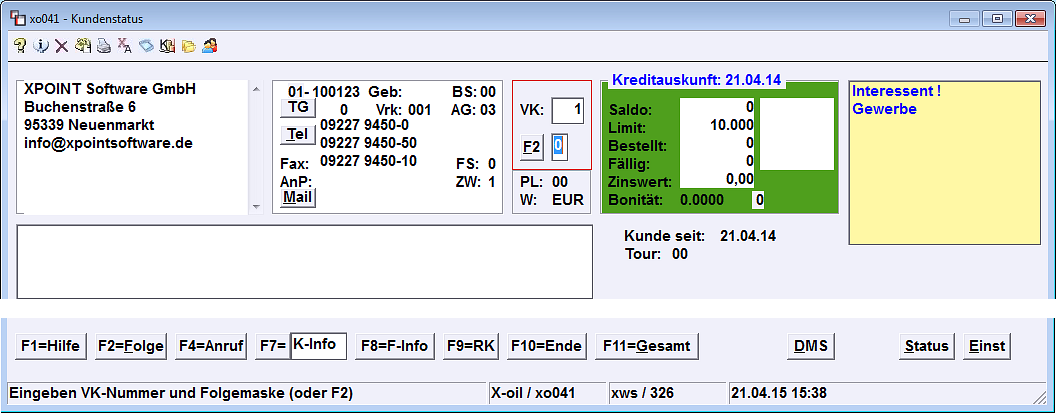 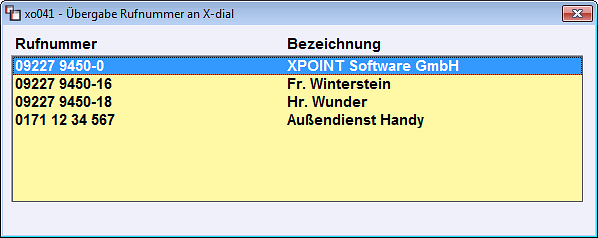 X-dial (CTI – Computer Telephony Integration)
Telefonnummer in Windows Zwischenablage kopieren
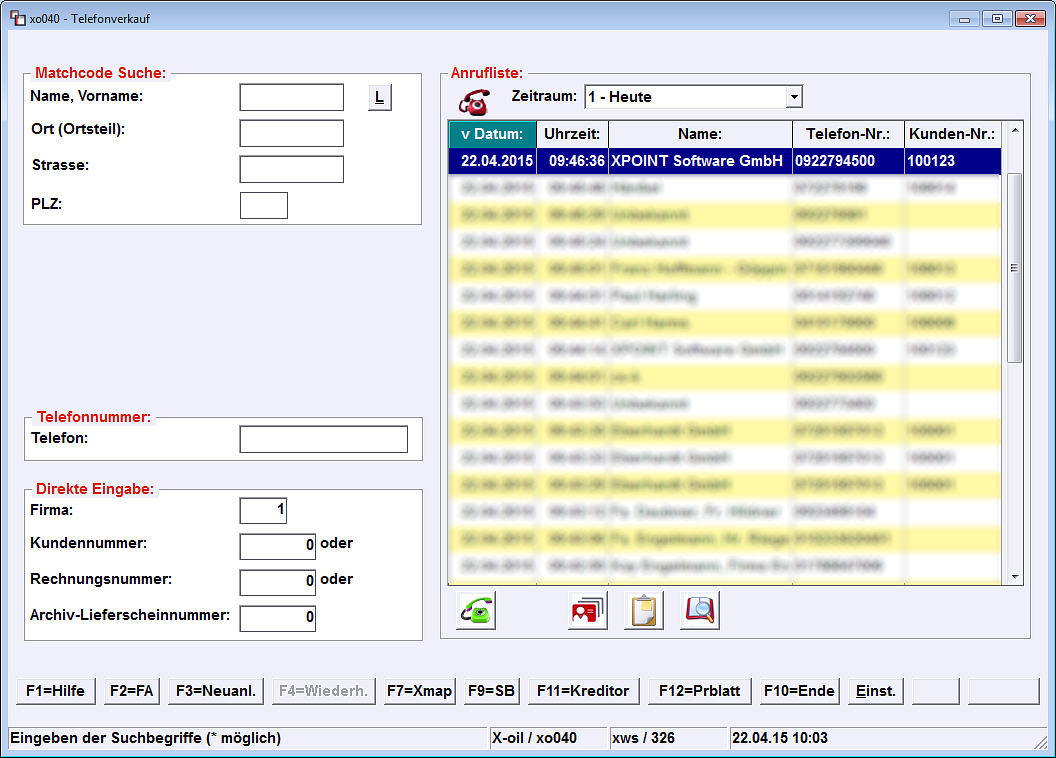 X-dial (CTI – Computer Telephony Integration)
Pflege Telefonbuch über Eintrag aus Windows Zwischenablage
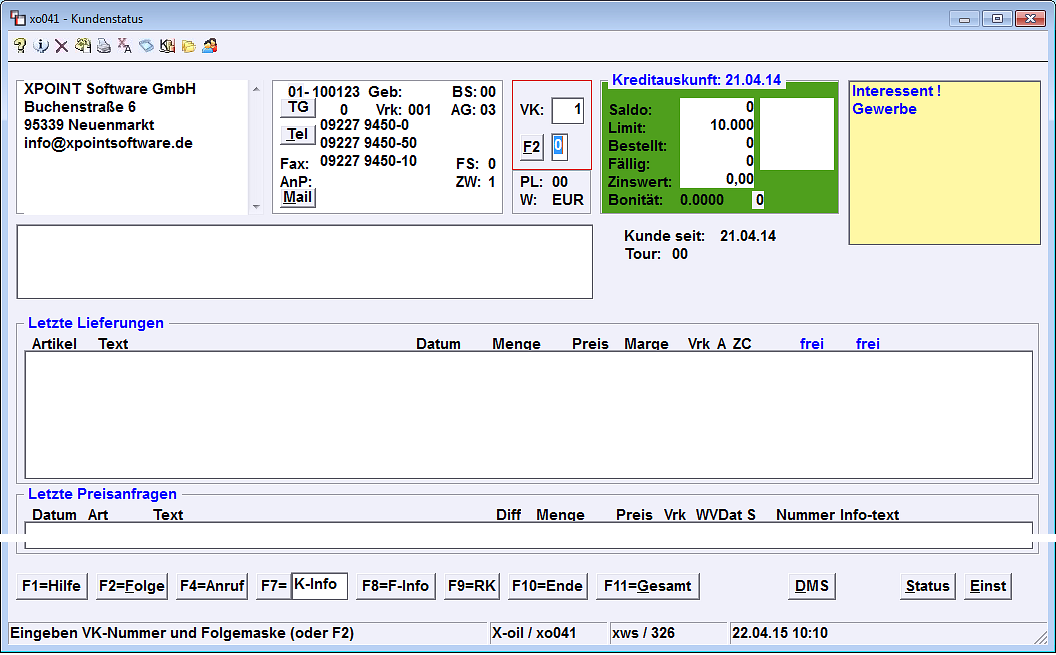 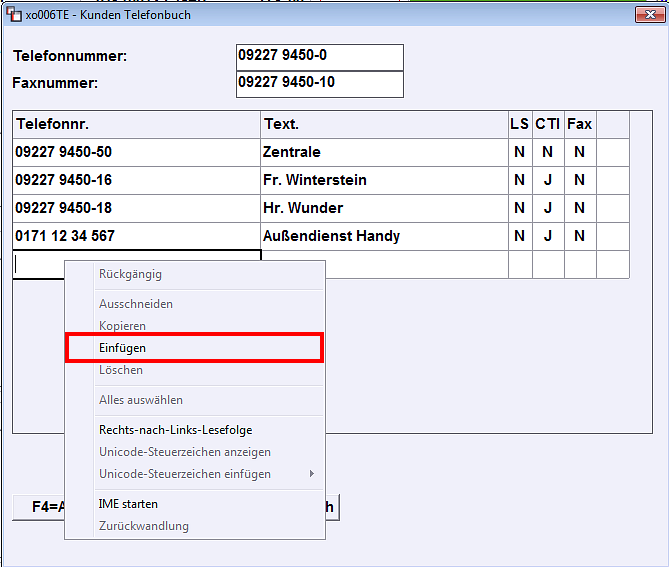 X-dial (CTI – Computer Telephony Integration)
Rückwärtssuche – Suche der Adresse anhand der Rufnummer
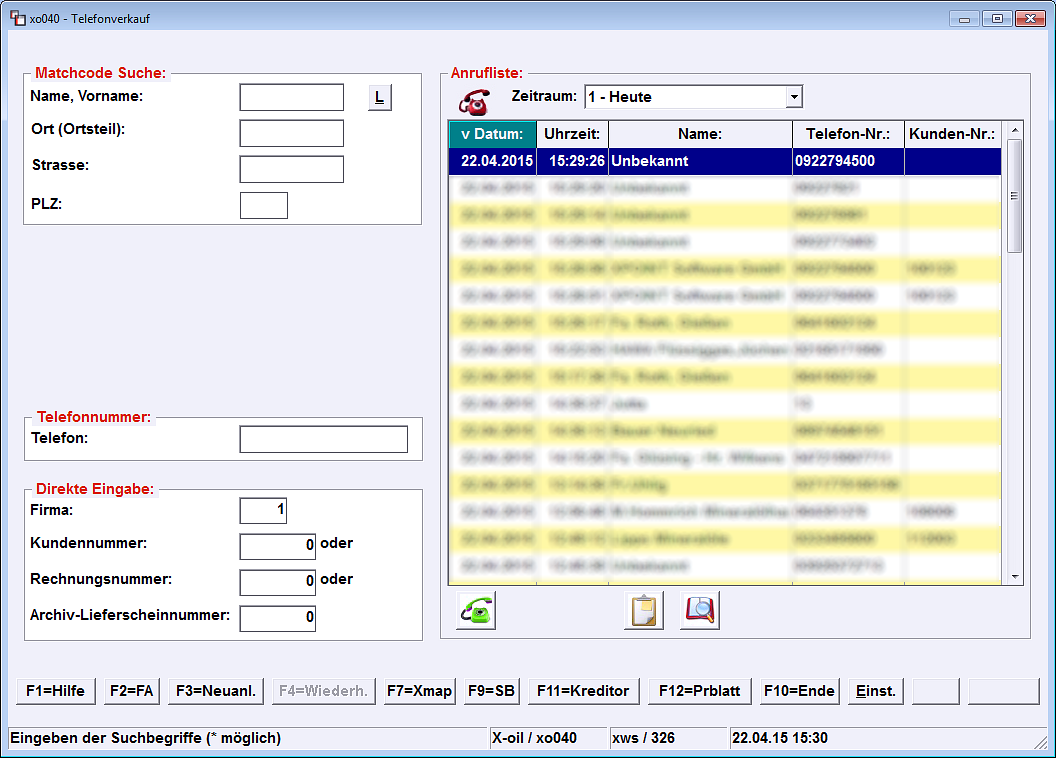 X-dial (CTI – Computer Telephony Integration)
Rückwärtssuche – Suche der Adresse anhand der Rufnummer
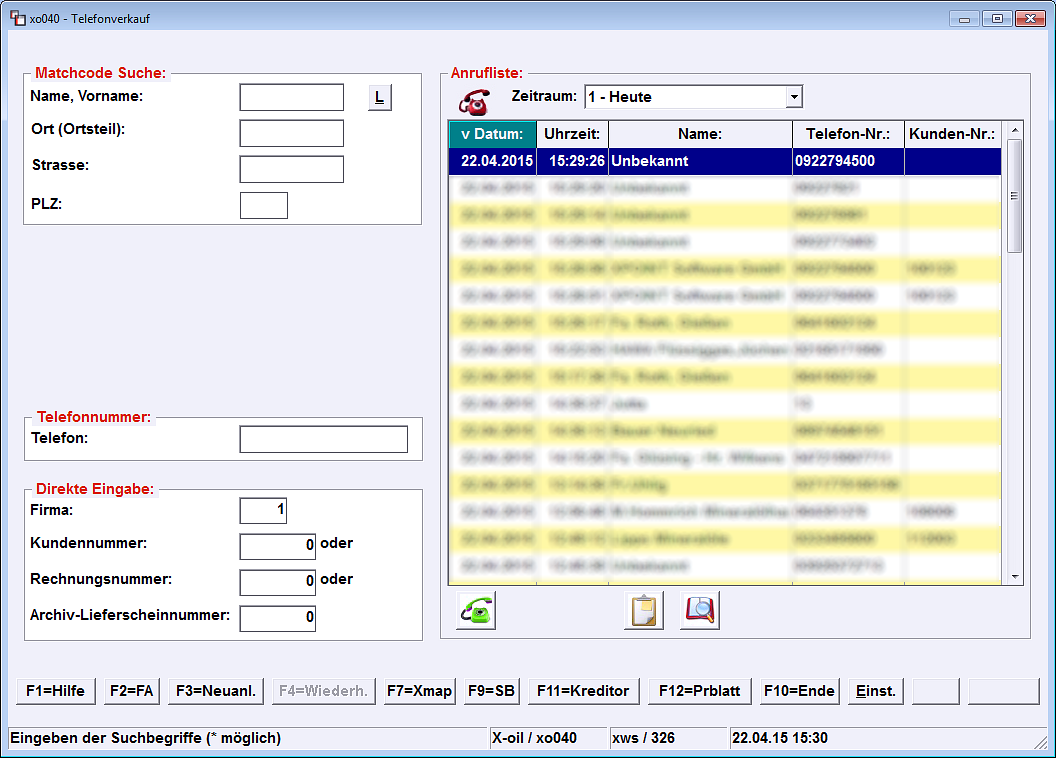 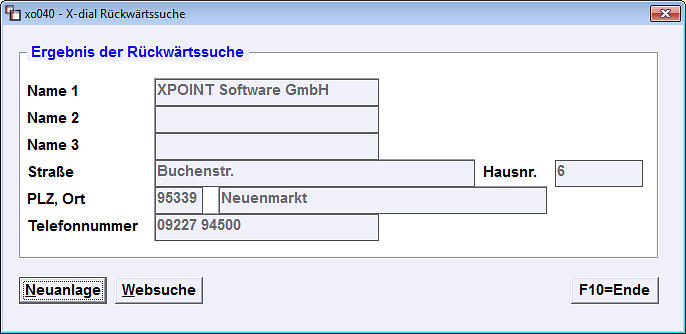 X-dial (CTI – Computer Telephony Integration)
xo006 – Kundenstamm: Neuanlage mit Ergebnis der RWS
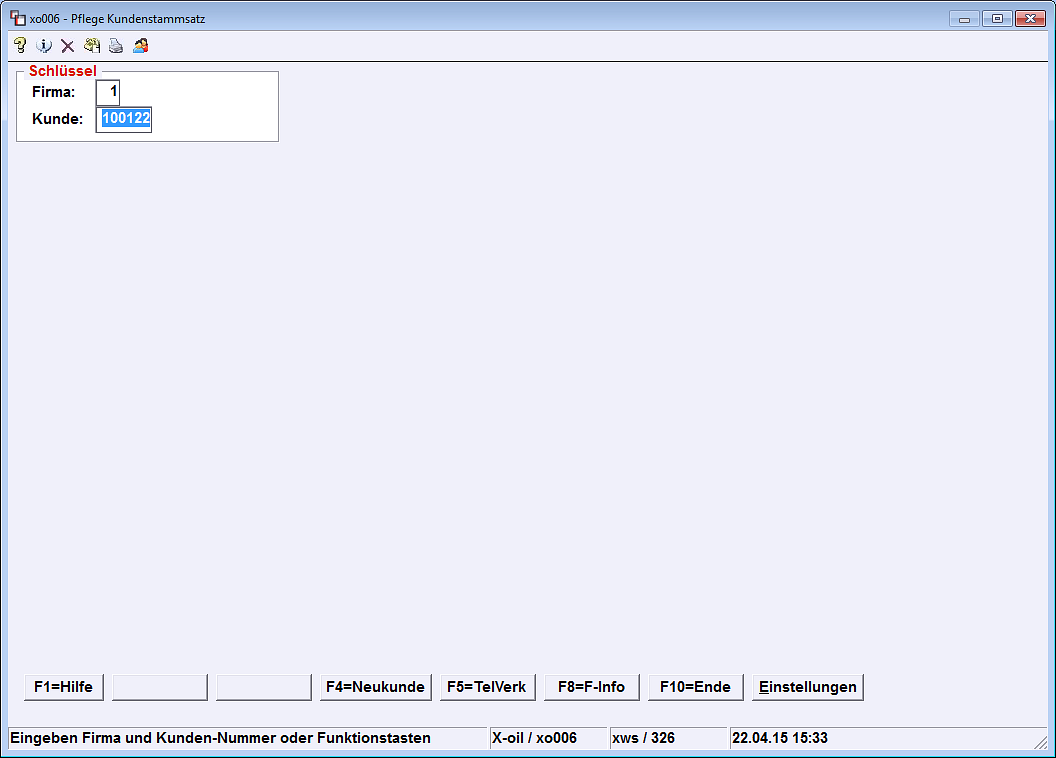 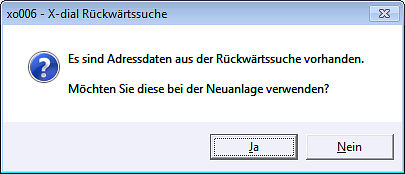 X-dial (CTI – Computer Telephony Integration)
Rückwärtssuche – Suche der Adresse anhand der Rufnummer
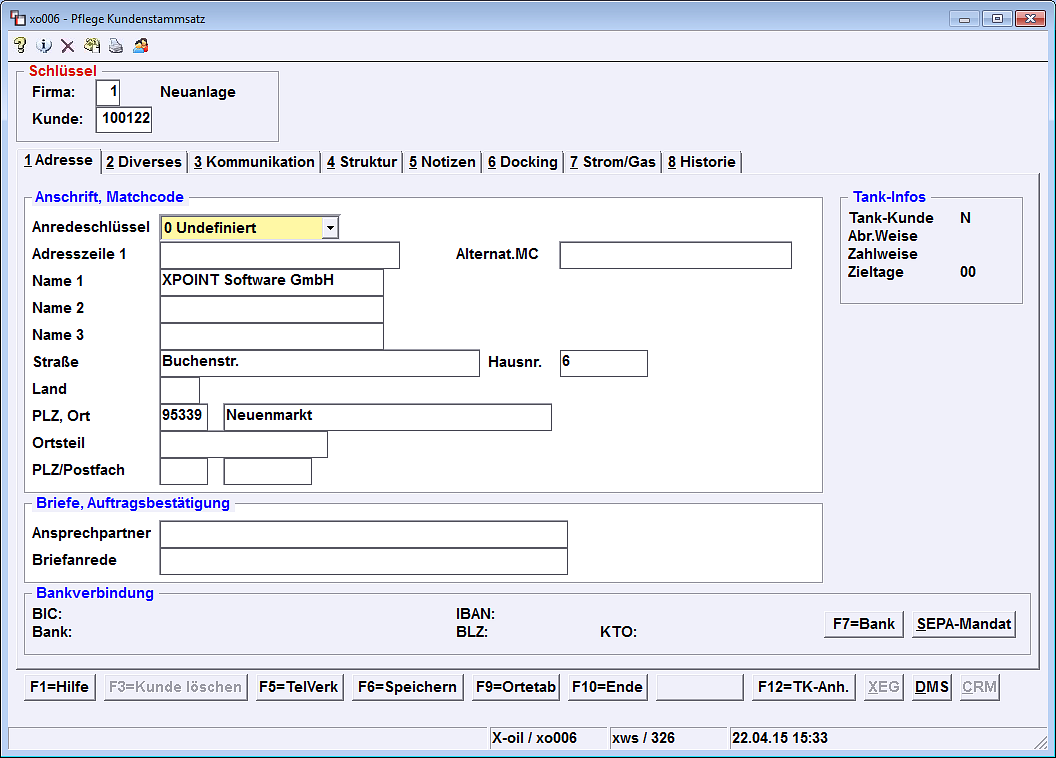 X-dial (CTI – Computer Telephony Integration)
Rückwärtssuche – Manuell Internetsuche per Webbrowser
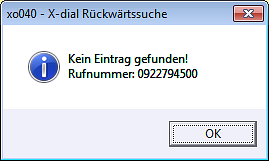 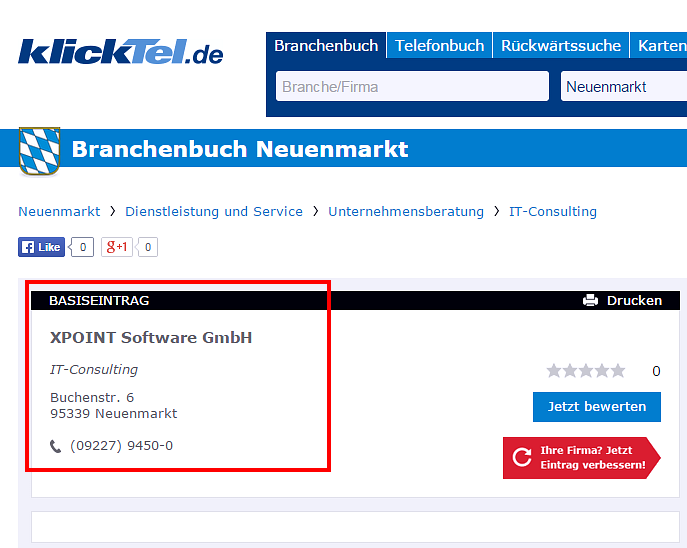 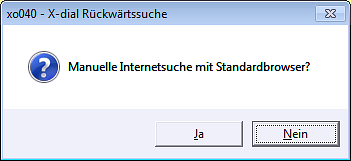 X-dial (CTI – Computer Telephony Integration)
Voraussetzungen für den Einsatz von X-dial




ThinClient 	mind. Version 7.2

TAPI-Treiber 	mind. Version 2.1

Installation des TAPI-Treibers auf PC

Windows-Server für X-dial Dienst

1 Acu-Lizenz für Hintergrundprozess
X-dial (CTI – Computer Telephony Integration)
Vielen Dank für Ihre Aufmerksamkeit!





Haben Sie noch Fragen?
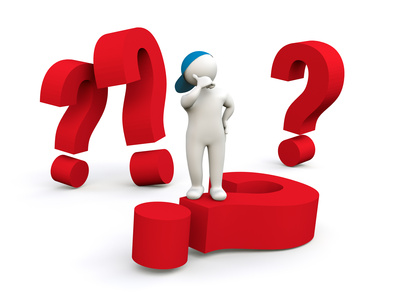